Career and College Promise
Spring 2024 Deadline Nov 4th
Summer/ Fall 2024 Deadline April 4th
Expand elective options: CCP offers courses that MPHS does not offer(Such as…Welding, Criminal Justice, Business, Fire Protection)
Continue program options that enhance your current MPHS experience(Such as…Automotive, Engineering, Business/Marketing, Culinary Arts)
Earn college credit beyond the AP/IB course offerings at MPHS(Such as…Art Appreciation, Public Speaking, Sociology, Astronomy)
Why participate in this program?
100% tuition and fees are waived during Fall and Spring terms 
Ebooks are free for CMS Students (usable at the CPCC bookstore)

Summer School is an option – Only tuition waived, NOT fees. 
Est $75 online/$125 face-to-face
Other Benefits
CTE Technical Pathway
Each pathway when completed leads to a technical certification (over 40 pathways to choose from)
MPHS Course weight is dependent on course

Must be a junior or senior
Must be on-track for graduation
CTE Technical Pathways: UNWEIGHTED GPA = 2.8 OR  high school recommendation from school CDC with lower
How do I qualify for the program?
College Transfer Pathway
These courses have been approved by the University of North Carolina system for college transfer credit if a C or higher is earned in the course.
MPHS Course weight is 5.0 (AP/IB level) College Transfer

Must be a junior or senior
Must be on-track for graduation
UNWEIGHTED GPA = 2.8 OR College Entrance Exam Scores (scores can be combined)
College Entrance Scores Chart
How do I qualify for the program?
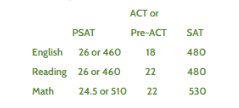 You can choose up to 2 pathways each semester
Student that qualify are suggested to choose arts pathway 
You can change your pathways EACH semester
Students apply to this program EVERY semester
How many pathways can I select?
Technical Pathways
CTE Technical Pathways (subject to change)
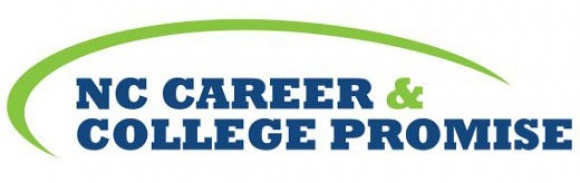 Career and Technical Pathways  (2.8 uGPA)
​Accounting and Finance  
Business Administration – Marketing  
Cosmetology Pathway   (additional departmental requirements)
Culinary Arts   (additional departmental requirements)
Electronics Engineering Technology  
Emergency Medical Science Certificate   (additional departmental requirements)
Emergency Medical Science Diploma   (additional departmental requirements)
Information Technology  
IT Java Programming  
IT Javascript  
IT Python  
Nurse Aide Certificate   (additional departmental requirements)


Career and Technical Pathways  (2.6 GPA)
Advertising and Graphic Design - Intro to Graphic Design  
Advertising and Graphic Design - Intro to Graphic Design for Web  
Architectural Technology  
Automotive Technology  
Biomedical Equipment Technology  
Business Administration - Business Operations  
Business Administration – Specialization in Logistics  
Business Administration – Project Management  
Computer Integrated Machining  
Construction Management - Green Building (C35190C7)  
Criminal Justice  
Early Childhood  
Electrical Systems Technology  
Geomatics Technology   (requires test scores in math to be eligible)
Horticulture  
Human Services Technology  
HVAC - Specialization in Refrigeration Systems  
Interior Design  
Interpreter Education - Basic American Sign Language  
Mechanical Engineering Technology  
Mechatronics Engineering Technology  
Medical Assisting  
Medical Office Administration Certificate  
Medical Office Administration - Procedural and Diagnostic Coding  
Non-Destructive Examination  
Pharmacy Technology  
Simulation and Game Development  
Sustainability Technologies  
Welding Technology
*Arts Transfer (All New students start here)
College Transfer Pathway(Click to Explore)
Fine Arts Transfer
Music
Theatre
Visual
Science Transfer


Engineering Transfer
CMS PreCal should be complete prior to applying
Teacher Preparation Transfer
Art (General Ed) 
Science
You can earn an Associates Degree while in High School if you start your Junior year!

Click here to explore degrees.
How do I apply?
Myers Park Self Paced Information Session: ALL Students Each Semester
CPCC Application OR Send Transcript: ALL Students Each Semester
Set-Up CPCC Login: NEW applicants ONLY
CPCC Email: NEW applicants ONLY
Learning Platform BrightSpace: NEW applicants ONLY
CPCC Mandatory Orientation: ALL Students Each Semester
MPHS Application: ALL Students Each Semester
How Do I Apply?
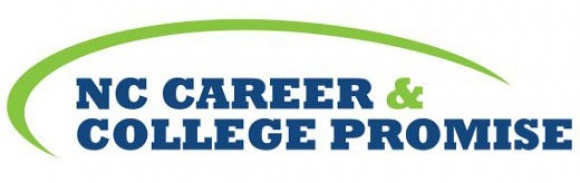 How do I get the application?
tinyurl.com/MPHSCOLLEGEANDCAREER 
Myers Park Home Page>Parents & Student>Student Support>College and Career
tinyurl.com/MPHSCCP
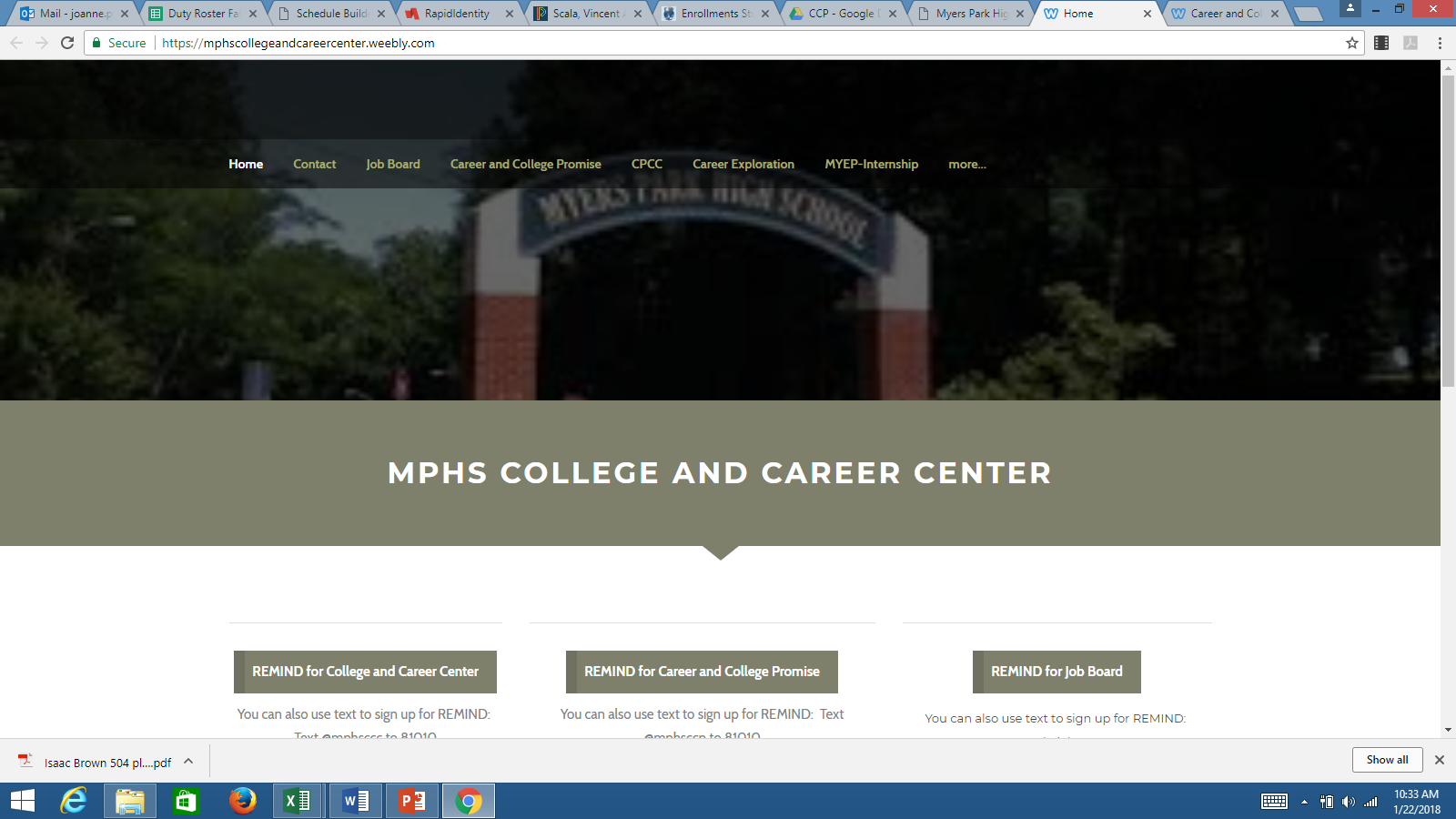 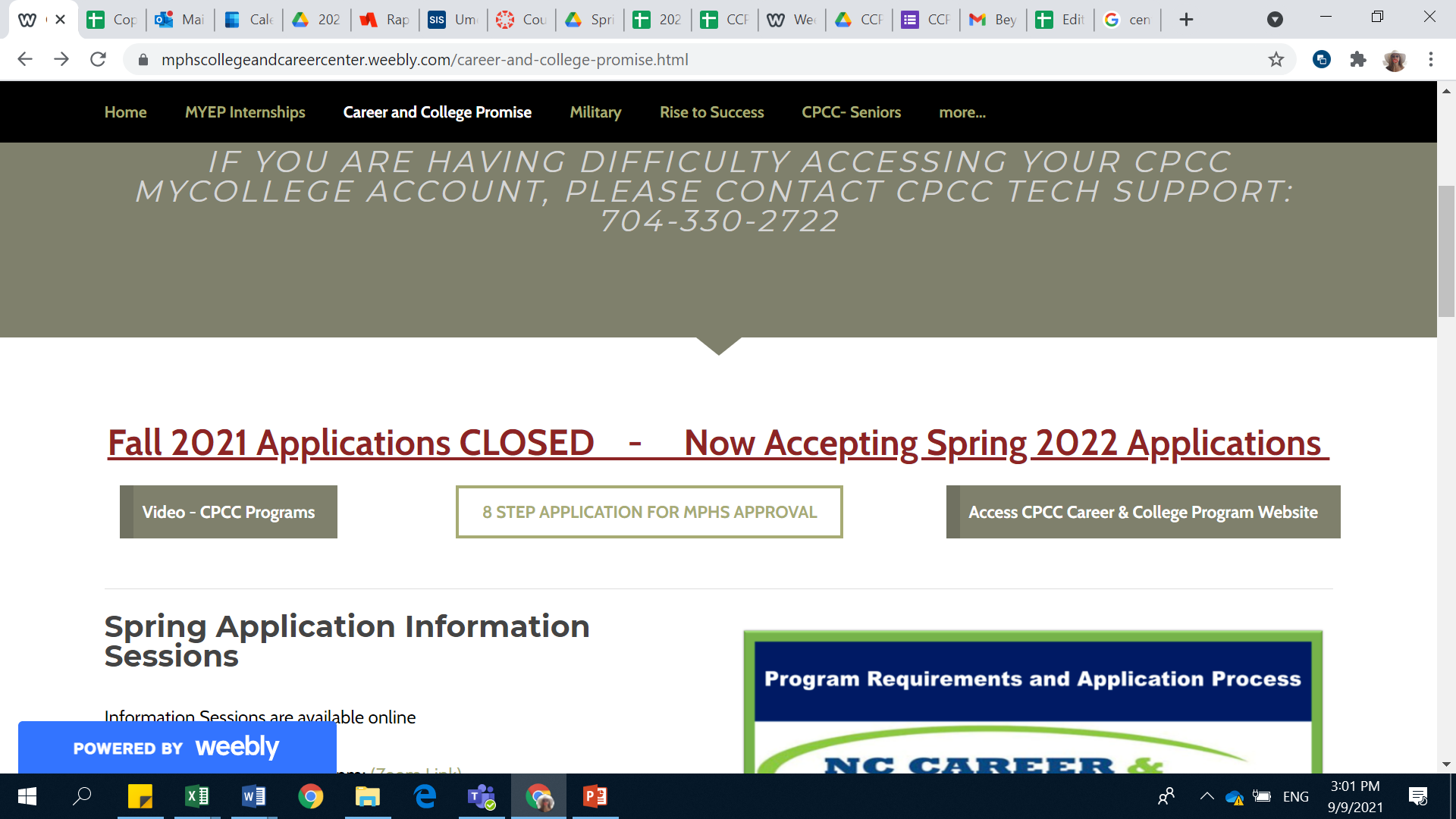 What Steps do I take in the Application?
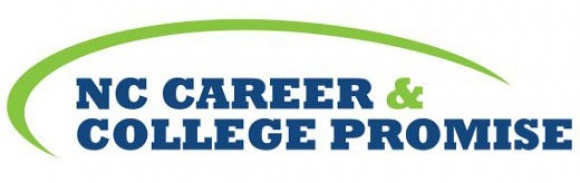 Application Process using the Website
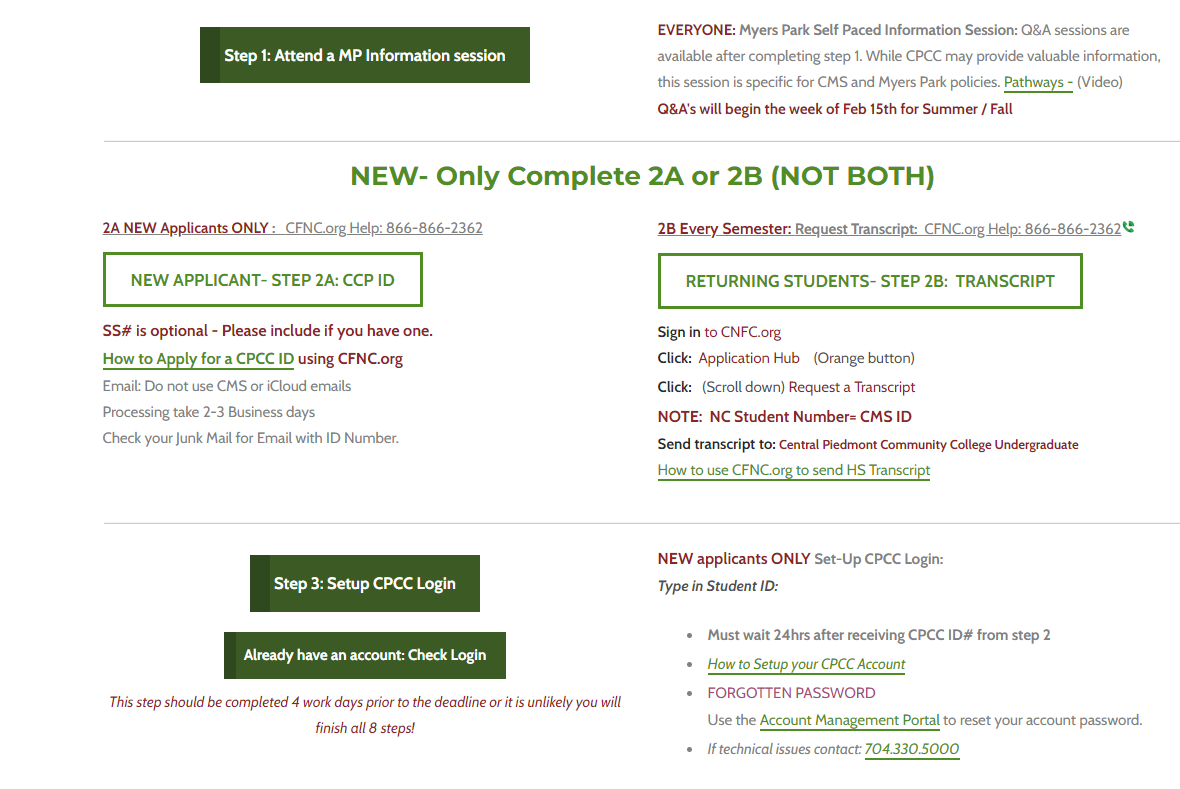 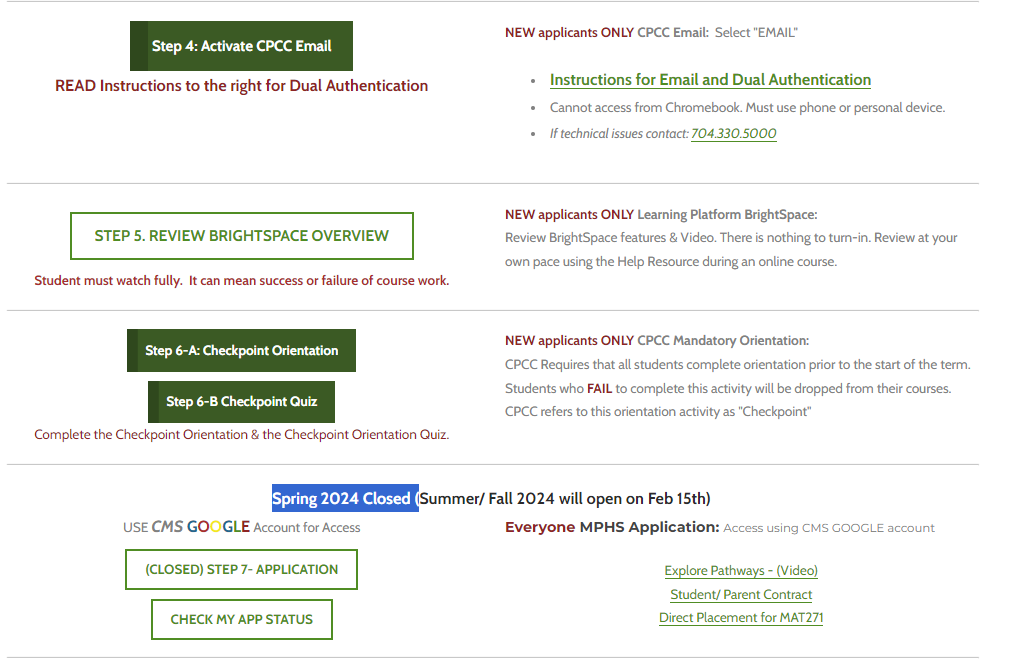 Associates Degree requires 60 college credit hours 
15 credits for 4 semesters = approximately 5 classes per semester
This leaves little room for classes at MPHS during 11th & 12th grade.
Students aiming to reach an Associates degree should prepare like an IB student by completing the following by the end of 10th grade:  
Math III
3 sciences (Earth & Environmental, Biology, and Chemistry or Physics)
Level 2 or 3 foreign language
Double up on a history if you have room
Helpful hints to boost course availability: Take 1-2 NCVPS courses the summer after your sophomore year one of the following:
ENG 3
American History or World History
Classes at CPCC that will satisfy high school graduation requirements:  
American History= 2 courses HIS131 and HIS132
World History= 2 Courses HIS111 and HIS112
MAT 143/ 152/ 171 / 271 = 4th HS Math 
ENG111, 112, and 24? = English 4
ENG 111 at CPCC does not equal HS English 3.
How do I earn my Associates Degree?
Commonly asked questions/comments:
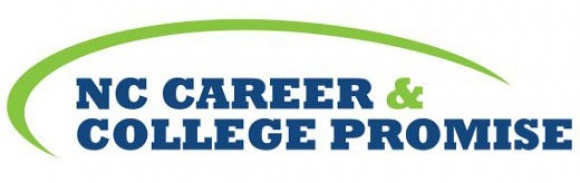 Can IB Students take classes at CPCC.
Yes:  IB students may take up to 3 summer CPCC classes or 1 CPCC course each semester online or after MPHS day. 
Can student in IB program complete an Associates Degree.
No:  Due to course limitations your commitment is to IB.
Can I participate in clubs or sports if I take classes at CPCC.
Yes:  You are dual enrolled at both schools.  You can participate in all sports and clubs at your high school as well as extra-curricular activities at CPCC.  You are a student at both campuses. MPHS Coaches want you to take at least 2 in person MPHS blocks each semester for eligibility. 
If I do not have transportation to Central Campus, can I still take classes.
Yes:  CPCC offers many online courses.  CPCC Central Campus is also on the bus and Gold Line route.
Commonly asked questions/comments:
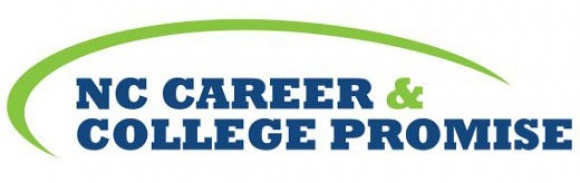 Do CPCC instructors know I am a high school student and provide me with extra assistance since I am still in high school?
This is a college course. College instructors are not aware of who is a “high school student” and who is a “college student”.  They treat everyone the same.  MPHS/CMS is not in a position to step in to “help”.
What if I do poorly in my CPCC classes?
You must maintain your GPA to remain in the program.  Doing poorly could remove you from the program or place you on probation for closer monitoring. 
Classes at CPCC will appear on your CPCC transcript and MPHS transcript. Courses calculate into your CPCC and MPHS GPA’s.  Performing poorly in your college classes can “hurt” your college applications.  Performing well can help your college application stand out as prepared, ready, and proven for the college environment.
Is MPHS Parking Guaranteed? No- Seniors will follow normal procedures. Juniors are not guaranteed
I have an IEP or 504 plan.  Can I use my accommodations at CPCC?
If you do have an IEP or a 504 plan, it will not follow you to college automatically.  The student must seek college services through the Office of Disabilities at CPCC.
Commonly asked questions/comments:
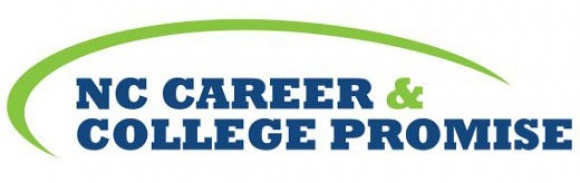 I play sports, have AP and Honors classes at MPHS, I’m in clubs, I work a job, and babysit.  This makes me ineligible to take classes at CPCC.
Anyone who meets the academic criteria for the Career and College Promise program and apply within the deadlines can take classes at CPCC.  Students must be realistic with their time commitments for other academic work and outside school activities.  WHAT IS YOUR PRIORITY? – Be realistic about your time before committing to college classes.
I have 2nd block “free”.  How do I find a CPCC class that fits this time slot?
CPCC runs on a college schedule.  They do not recognize the 4X4 or A/B schedules at MPHS.  You must find/take classes at CPCC that do not interfere with your MPHS schedule.  That may include classes after 2:30 or 1:45 if you have early dismissal.  That may include a night class, a Saturday morning class, or an online class. MPHS scheduling attempts to arrange classes at the beginning or the end of the day at MPHS to give you larger time blocks to take classes at CPCC.
How will CPCC classes be viewed when I apply to colleges?
CPCC courses are ACTUAL college courses.  Colleges are encountering students frequently as dual enrollment programs gain popularity across the country. Public universities in NC are required to view dual enrollment courses as similar and equal to IB or AP courses when reviewing your application for college admission.  Whether you are enrolled in AP, IB, or dual enrollment courses, you must still perform well to prove your academic readiness for college.